Программа дополнительного образования
по обучению вышиванию для детей 5 – 7 лет
"ВОЛШЕБНАЯ ИГОЛОЧКА"
(срок реализации 2 года)
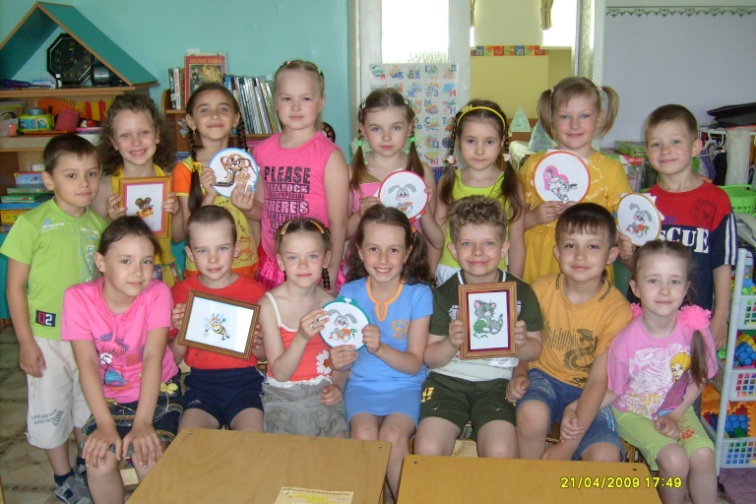 автор – составитель
Гаврилова Елена Викторовна
воспитатель МДОУ д/с 
комбинированного вида № 79
г. Комсомольска-на-Амуре
Вышивка – не только один из массовых видов народного искусства, но и один из древнейших, возникших в первобытную эпоху, когда человек сделал первые стежки, сшивая одежду из шкур животных каменной иглой. 

    Вышивка – это «живопись иглою».
АКТУАЛЬНОСТЬ
Занятия вышиванием позволяют развивать творческие способности дошкольников, позволяют проявлять индивидуальность и видеть результат своего художественного творчества. Работа с иглой способствует развитию мелкой моторики рук, что актуально для дальнейшего обучения, особенно в части обучения ребенка письму.  Работа над вышивкой воспитывает у детей терпение, усидчивость и желание довести начатое дело до конца. 
У детей формируются навыки безопасного обращения с необходимыми инструментами и материалами. 
Происходит ориентация старших дошкольников на ценность труда в эмоционально-поведенческом аспекте.
ЦЕЛЬ: Развитие творческих и художественных способностей через обучение вышиванию.
ЗАДАЧИ:

Познакомить с историей возникновения и развития вышивания в России; дать понятие об основе цветоведения, композиции в вышивке.
Учить детей использовать разные виды швов для реализации собственного творческого замысла.
Развивать творческие способности в процессе самостоятельной работы по воплощению художественного замысла.
Формировать  навыки безопасности труда и личной гигиены.
Воспитывать у детей художественно-эстетический вкус и чувство гармонии. 
Воспитывать желание доводить начатое дело до конца.
Перспективно-тематический план 1 год обучения
Перспективно-тематический план 2 год обучения
Методическое обеспечение программы «Волшебная иголочка»
1. Образцы швов для вышивания 1 год обучения
2. Образцы для вышивания 1 год обучения
3. Образцы для вышивания 2 год обучения
4. Правила безопасности
5. Комплексы пальчиковой гимнастики
5. Диагностические критерии
6. Результаты реализации программы
Правила техники безопасности при работе с ножницами, иголками.
Ножницы класть справа, лезвия у них должны быть сомкнуты; кольцами к себе, чтобы при движении не уколоться об их острые концы.
Следить, чтобы ножницы не падали на пол. При падении они могут поранить тебя или твоего товарища. При падении у ножниц портятся лезвия.
 Ножницы во время работы класть справа, острием от себя.
Передавать ножницы кольцами вперед.
 Нельзя держать и класть на стол ножницы с раскрытыми лезвиями, они должны быть сомкнутыми.
 Не шить ржавой иглой. Она плохо прокалывает ткань, оставляет на ней ржавчину и, кроме того, может сломаться.
 Во время работы не вкалывать иглы и булавки в одежду.        Хранить в специальной подушечке.
 Не перекусывать нитку зубами – можно поранить губы и  испортить эмаль.
 Низко голову наклонять нельзя. 
 Иглу вести от себя, но не в сторону, а вперёд.
БИБЛИОГРАФИЧЕСКИЙ СПИСОК
1. Ананьева, А. Вышивание. Гладь. Ришелье. Аппликация / А.Ананьева, Т.Лазарева, М.Нерода. – М.: Этерна, 2005.
2. Детская домашняя энциклопедия. – М.: Знание АСТ – ПРЕСС, 1995.
3. Сотникова, Н. Вышиваем вместе с детьми. – М.: Эксмо, 2007. 
4. Детство. Примерная основная общеобразовательная программа дошкольного образования/ Т.И.Бабаева, А.Г.Гогоберидзе, З.А.Михайлова и др. – СПб.: Детство-Пресс, 2011
5. Крулехт, М.В. Дошкольник и рукотворный мир / М.В.Крулехт. – СПб.: Детство-Пресс, 2003.
6. parohod.kg/trud/743-metody-obuchenija-shitju-vyshivaniju-i-pleteniju.html
7. www.detskiy-mir.net/104-obuchenie-rebenka-vyshivke-krestom.html
8. www.krestic.com/taxonomy/term/21
9. kinderinfo.ru/kak-nauchit-rebenka-vyshivke/
10. crossstitch.ucoz.ru/publ/6-1-0-25
11. akademroditel.ru/master/vishivka.html
12. www.alisa-collection.ru/?id=3258
1 год обучения
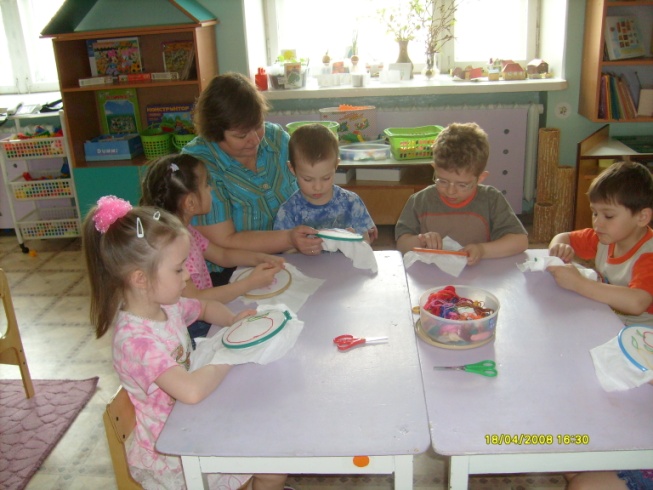 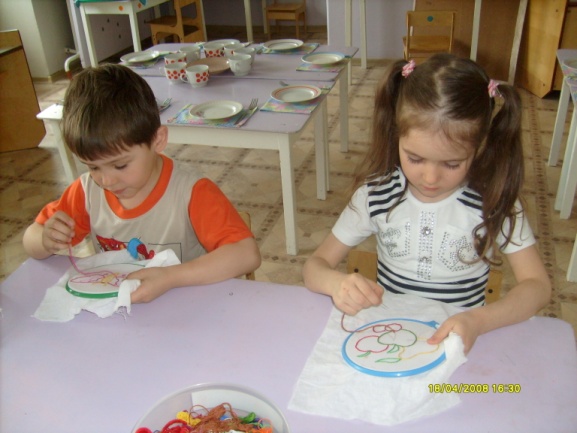 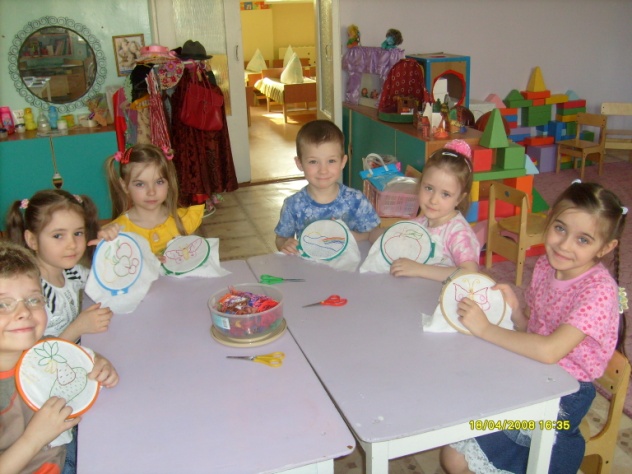 2 год обучения
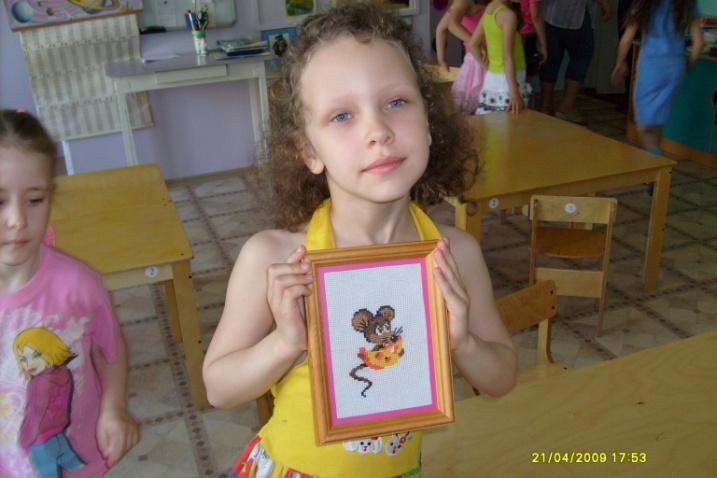 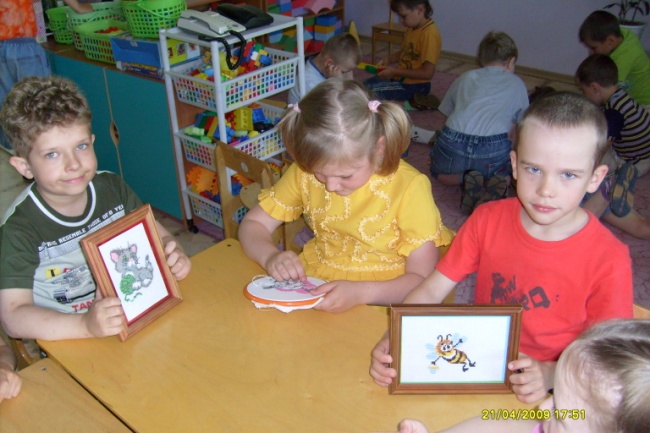 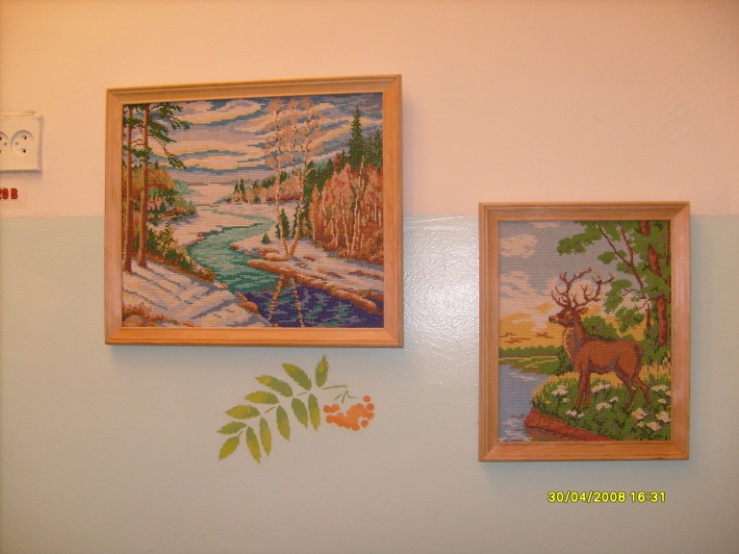 Работы педагога
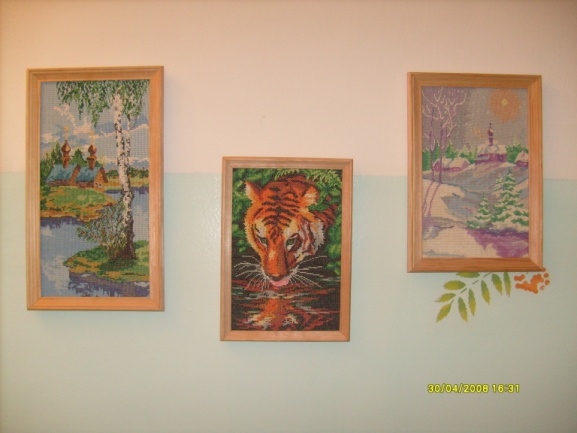